MÓDULO DE INSCRIPCIÓN PROPUESTA DE TRABAJO SOCIAL
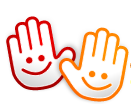 Mg. Psi. Nubia Quiñonez Barreto
Coordinadora de Trabajo Social del Programa de Psicología
Roles Participantes en el Módulo de Trabajo Social
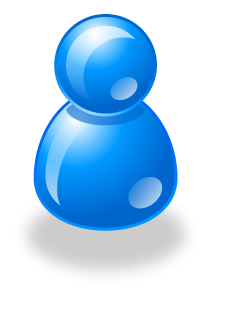 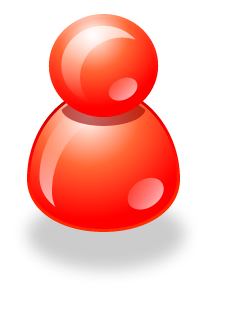 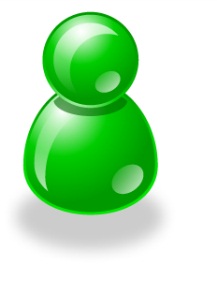 COORDINADOR
Nubia Quiñonez Barreto
PSICÓLOGO EN FORMACIÓN
ADMINISTRATIVO
Mirta Daza Oñate
Proceso a Emplear por el Psi. En Formación
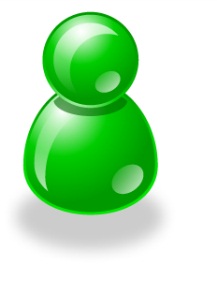 Proceso a Desarrollar por la Coordinadora
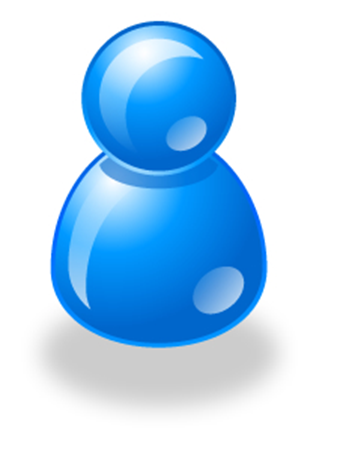 Proceso Articulado entre Psi. En Formación y Coordinadora
Inscripción de la Propuesta 
Aprobar o Rechazar la Propuesta
Gestionar el Impacto Social
Informe Final
Revisar el Informe Final
Activar Certificado
Descarga del certificado
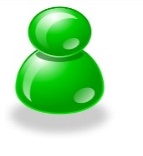 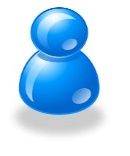 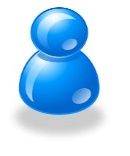 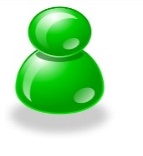 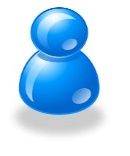 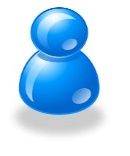 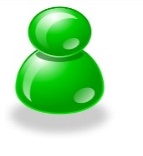 1. Inscripción de la Propuesta
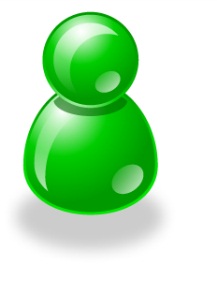 Psicólogo en Formación
Ícono de Trabajo Social dentro del Campus TI
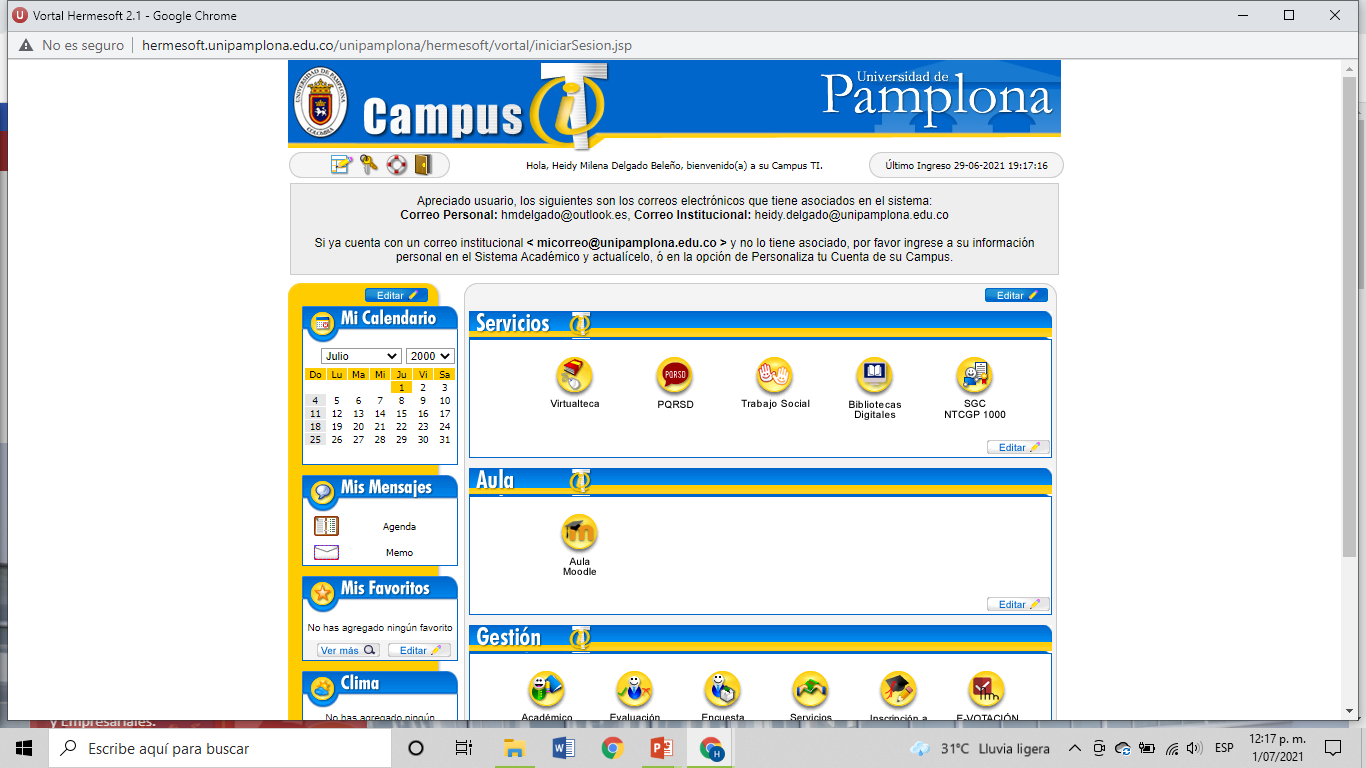 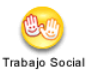 Link de búsqueda: http://servicios.unipamplona.edu.co/trabajosocialIG/index.jsp
Interfaz del Módulo de Trabajo Social
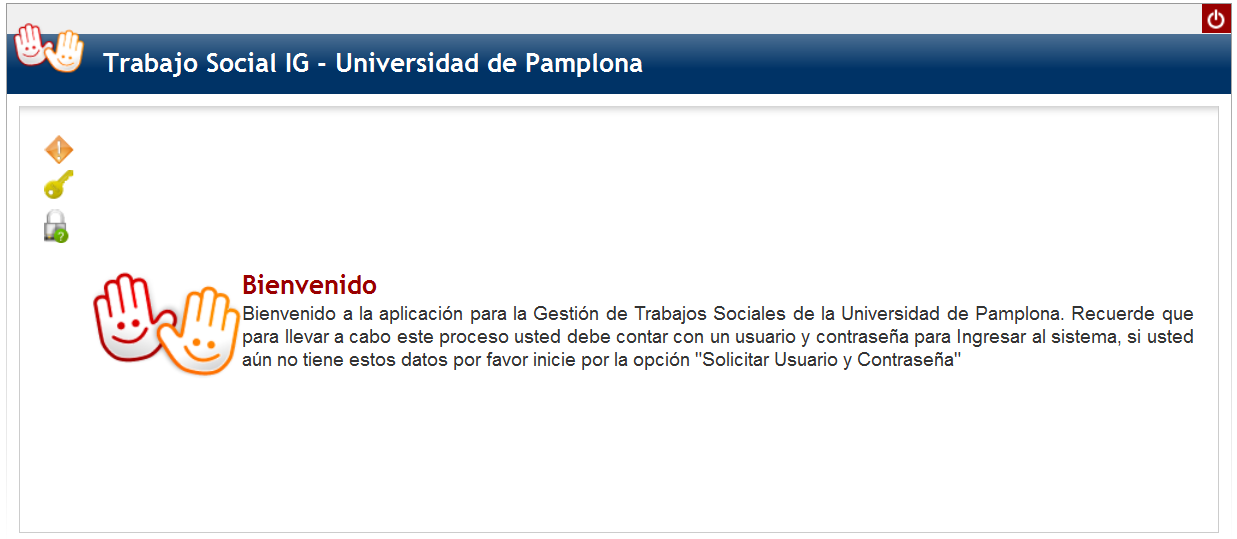 Ícono para solicitar Usuario y Contraseña
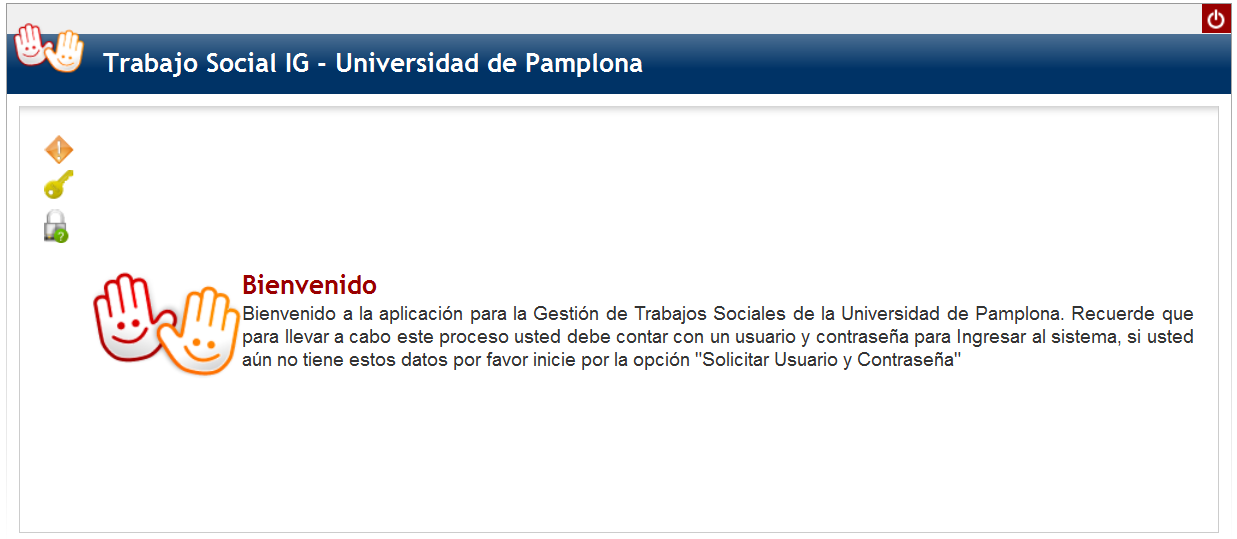 Llave de Acceso
Ícono para recordar Usuario y Contraseña en caso de olvidarlos
Solicitar Usuario y Contraseña
Haz clic en éste ícono
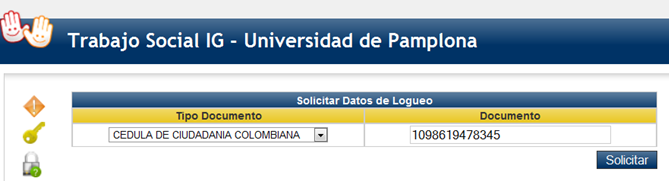 Selecciona el Tipo de Documento
Digita el Número de  Documento
Haz clic en Solicitar
Realizar la Preinscripción de la Propuesta
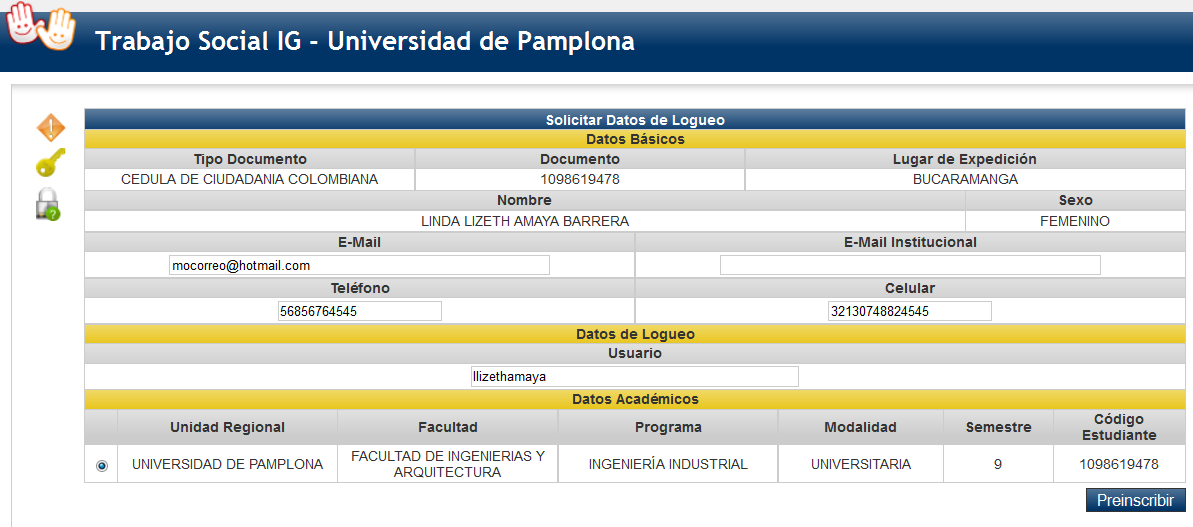 Verificar que los datos sean correctos
Seleccionar el programa al que pertenece
Preinscribir la Propuesta
Correo de Inscripción
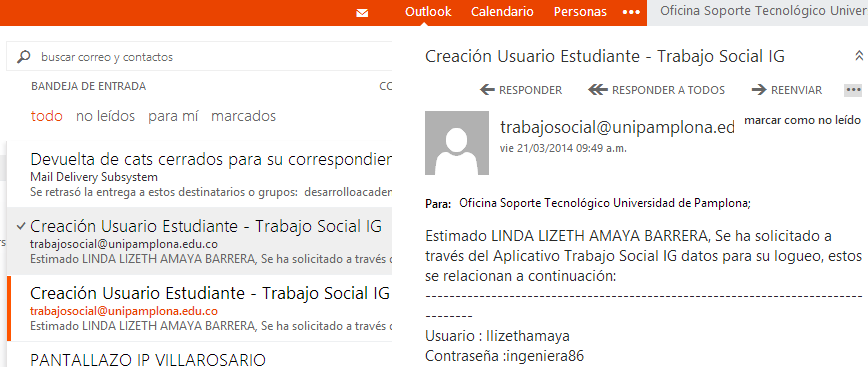 :
En el correo en respuesta de la solicitud de usuario y contraseña, se otorga la contraseña que deberá ser usada para ingresar al aplicativo de trabajo social.
Logueo del Aplicativo de Trabajo Social
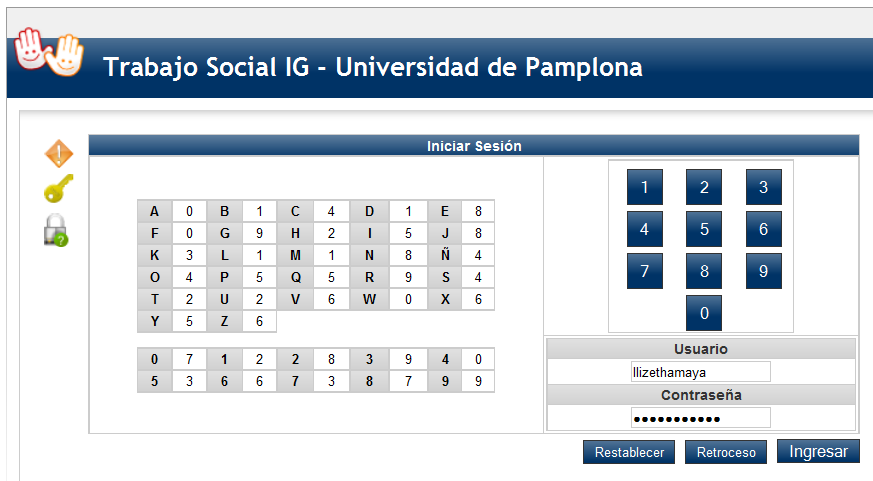 3
Seleccionar el número que corresponda a cada dígito de la contraseña
1
Clic en la llave de Acceso
Digitar el Usuario
2
Clic en Ingresar
4
Inscripción de la Propuesta de Trabajo social
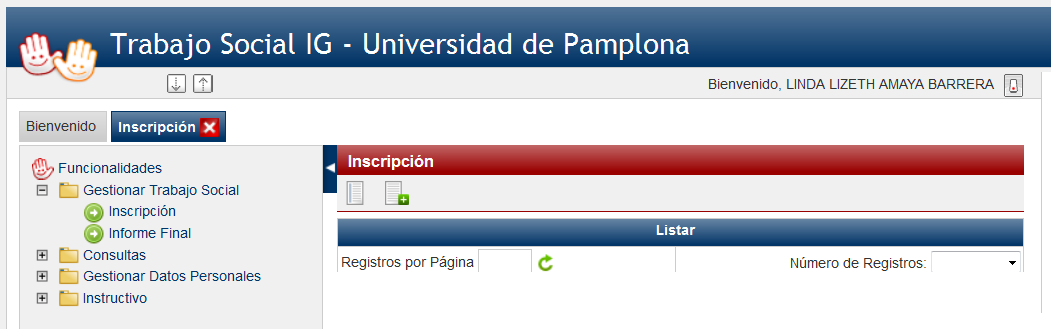 Clic en el “más”
Selecciona "Agregar Nueva Propuesta”
Clic en Inscripción
Pestañas a Gestionar
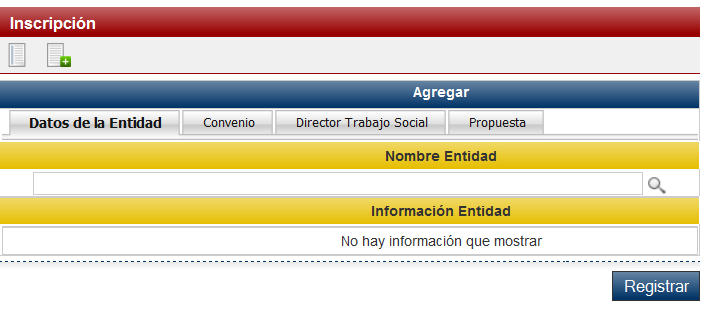 Datos de la Entidad
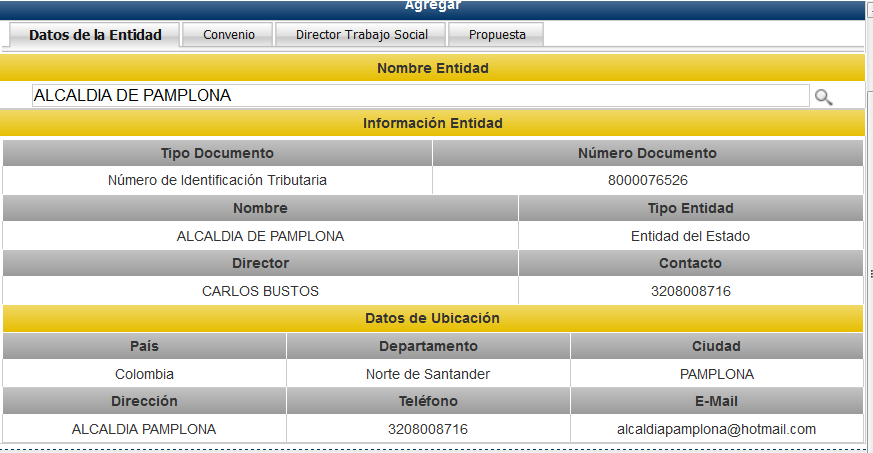 Se busca la Entidad por su nombre
Seleccionada la pestaña “Datos de la entidad”
Nota: en caso de que la entidad requerida no aparezca en el listado, el psicólogo en formación deberá comunicarse con la coordinadora de trabajo social, quien se pondrá en contacto con la Dirección de Interacción Social (Plataforma)
Director Trabajo Social
Seleccionada la pestaña “Director Trabajo Social”
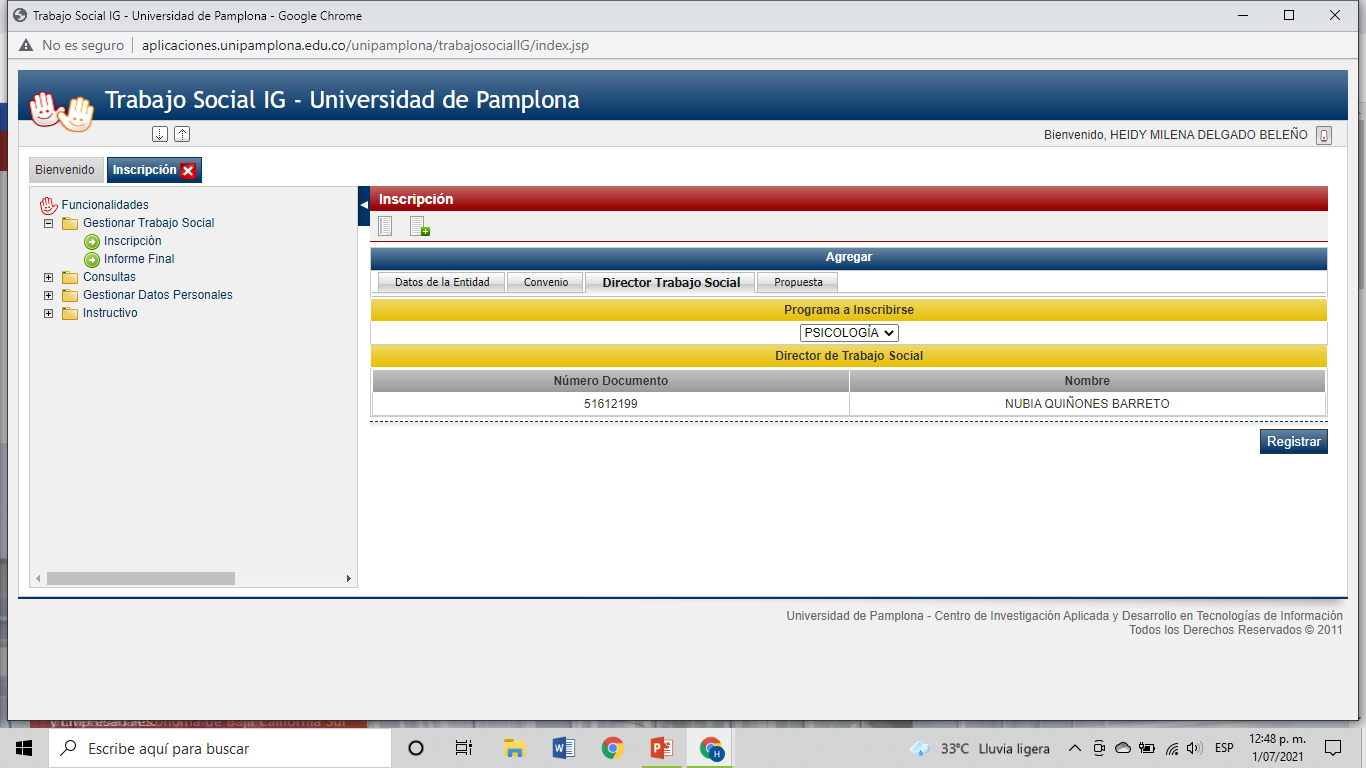 Se selecciona el Programa de Psicología
Haz clic en registrar
Seleccionada la pestaña “Propuesta”
Pestaña Propuesta
Nombre de la Propuesta

Reseña Histórica y Ubicación de la Comunidad

Población Beneficiada

Identificación de la Necesidad

Justificación

Objetivo General

Objetivos Específicos

Referente Teórico

Fecha Inicio (La indica el Director de Trabajo Social)

Fecha Fin (Antes de terminar el período académico)

Propuesta Social
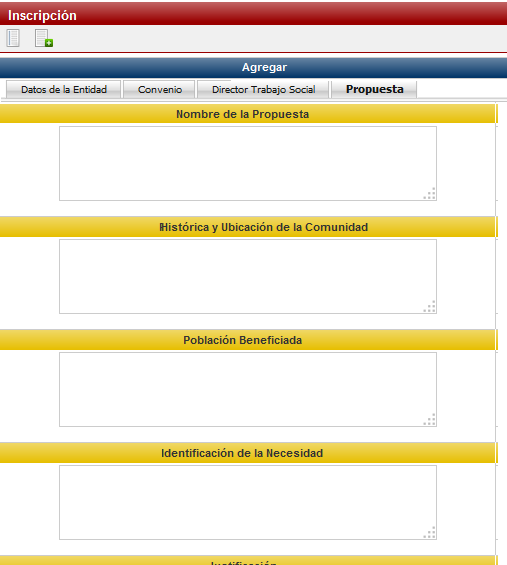 Se agrega en cada sección la información que corresponde.
Gestionadas las Pestañas anteriores, se registra la Propuesta
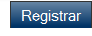 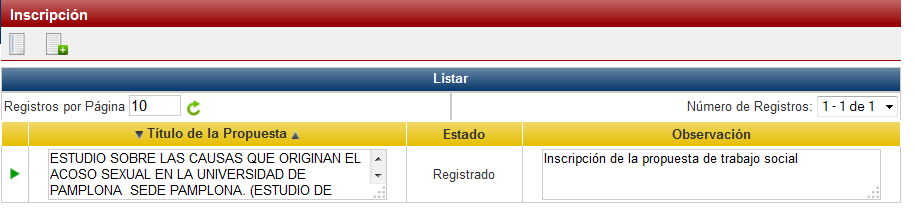 Atiende la observación de la Propuesta
Extiende el Título de la Propuesta y Verifica que sea la correcta
Verifica el Estado de la Propuesta
2. Informe Final
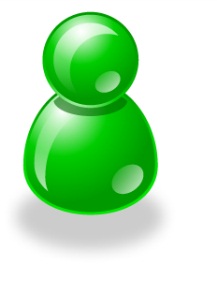 Psicólogo en Formación
Gestión del Informe Final
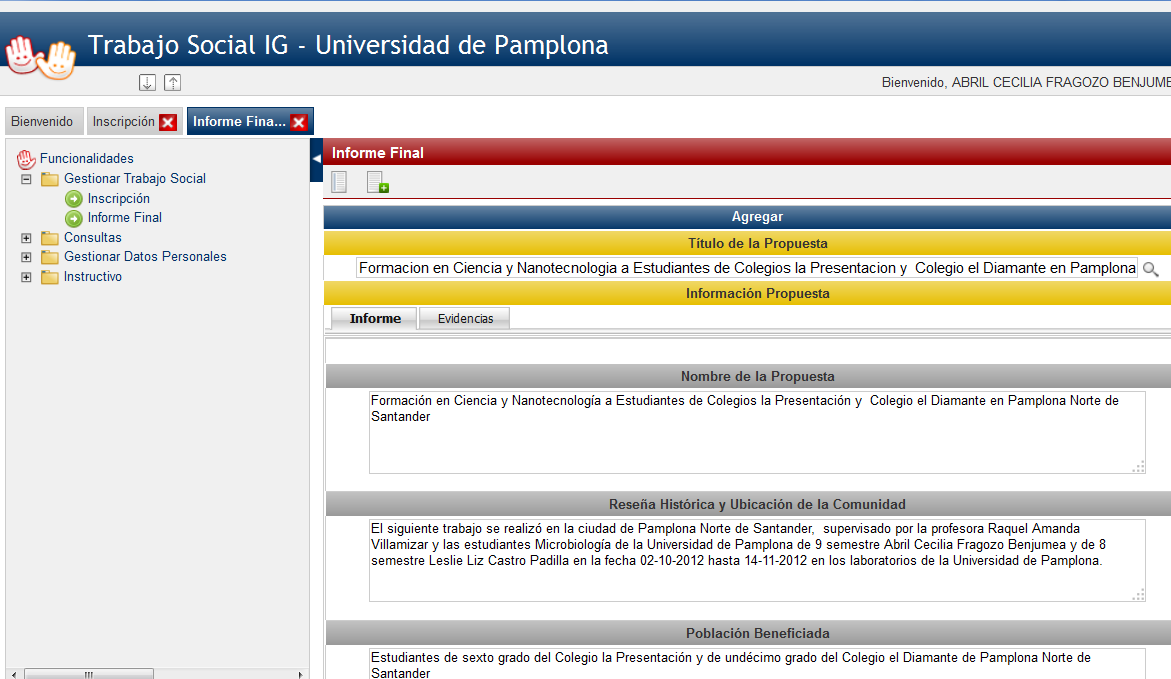 Haz clic en la pestaña “Nueva Propuesta”
2
1
Haz clic en la pestaña “Informe Final”
3
Haz clic en la pestaña “Informe”, donde deberás agregar:
Resultados
Conclusiones
Recomendaciones
del Trabajo Social Realizado.
Carga de Evidencias al Aplicativo
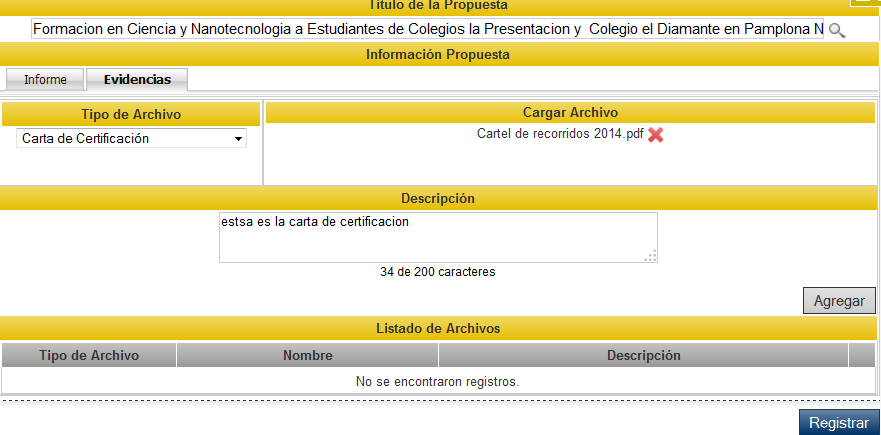 Haz clic en la pestaña “Evidencias”
1
c
Carga los Archivo al Sistema
3
Selecciona el Tipo de Archivo de las Evidencias
Agrega una breve descripción de los archivos subidos al sistema
2
4
5
Haz clic en Agregar
Verifica el Listado de Archivos Subidos
6
Registra las Evidencias en el Sistema
7
3. Descarga de Certificado
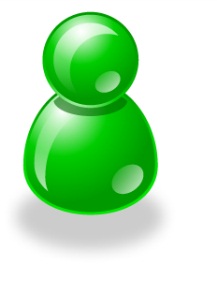 Psicólogo en Formación
Código del Certificado
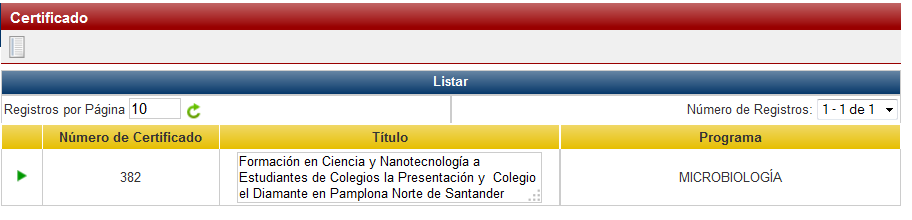 Haz clic en la pestaña “Certificado”
Despliega esta flechita
Verifica el código de tu Certificado
Descarga el Certificado
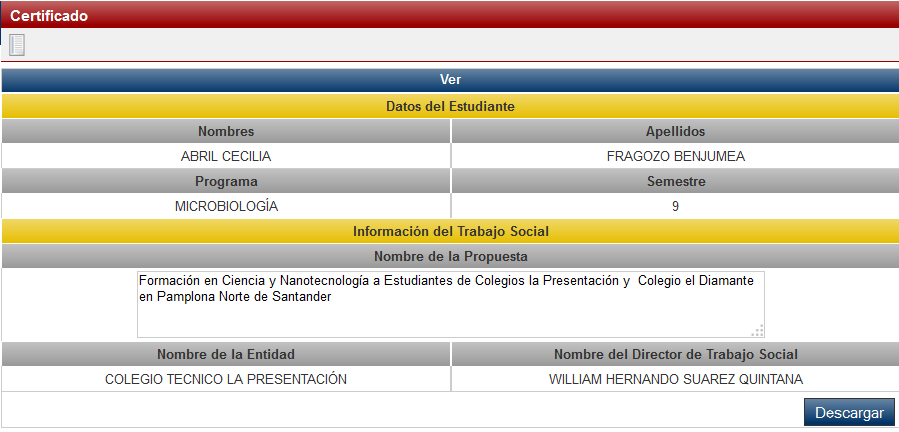 Clic para Descargar tu Certificado de Trabajo Social
Certificado de Trabajo Social Culminado
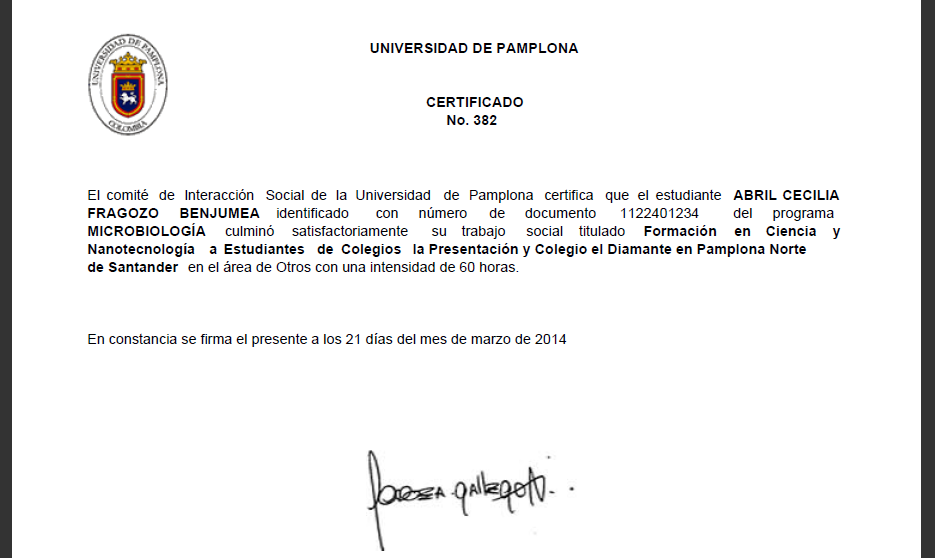 Oficina de Trabajo SocialContactos
Correo:
aplicativo.trabajosocial@unipamplona.edu.co

Teléfono
5685303 (extensión) 401

Administrativo Encargado
Mirta María Daza Oñate
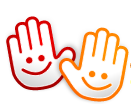 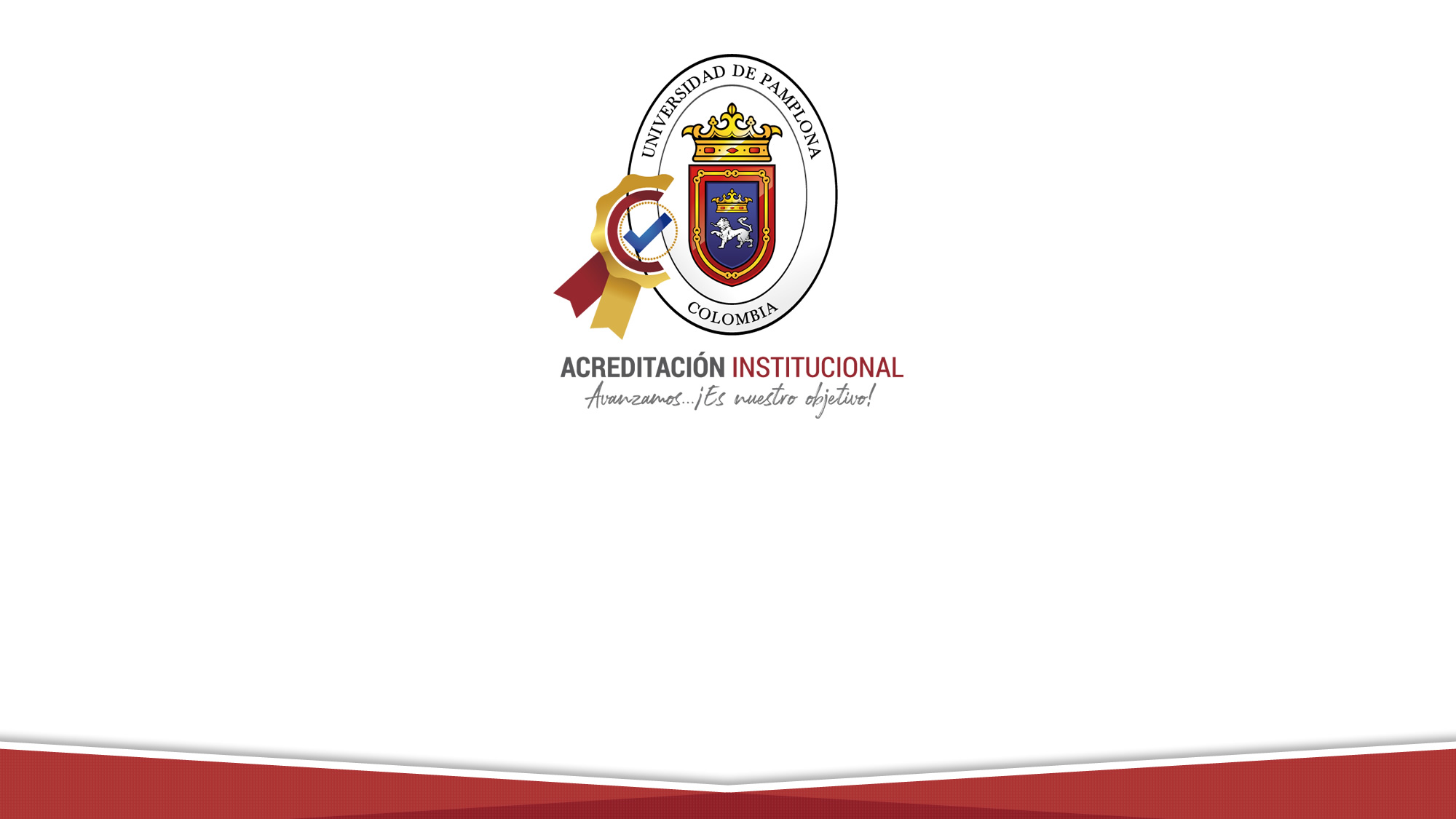 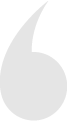 Formando líderes para la construcción de un nuevo país en paz
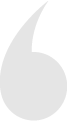